المحاضرة السابعةمادة القانون الدولي الانساني/ الفصل الاول
المرحلة الثالثة / للشعبتين A,B

          م.م فادية حافظ جاسم                  أ.م.د رنا سلام امانة 
كلية الحقوق / جامعة النهرين
حالات لايشملها القانون الدولي الانساني 

مفهوم الاضطرابات الداخلية في الكتاب ص177 .
حالات لايشملها القانون الدولي الانساني 

   التنظيم القانوني للاضطرابات الداخلية ص179 من الكتاب .
حالات لايشملها القانون الدولي الانساني 

مفهوم التوترات الداخلية ص180 من الكتاب 
التنظيم القانوني للتوترات الداخلية ص181 من الكتاب
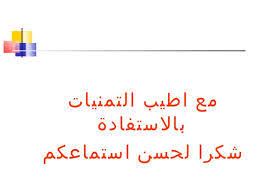